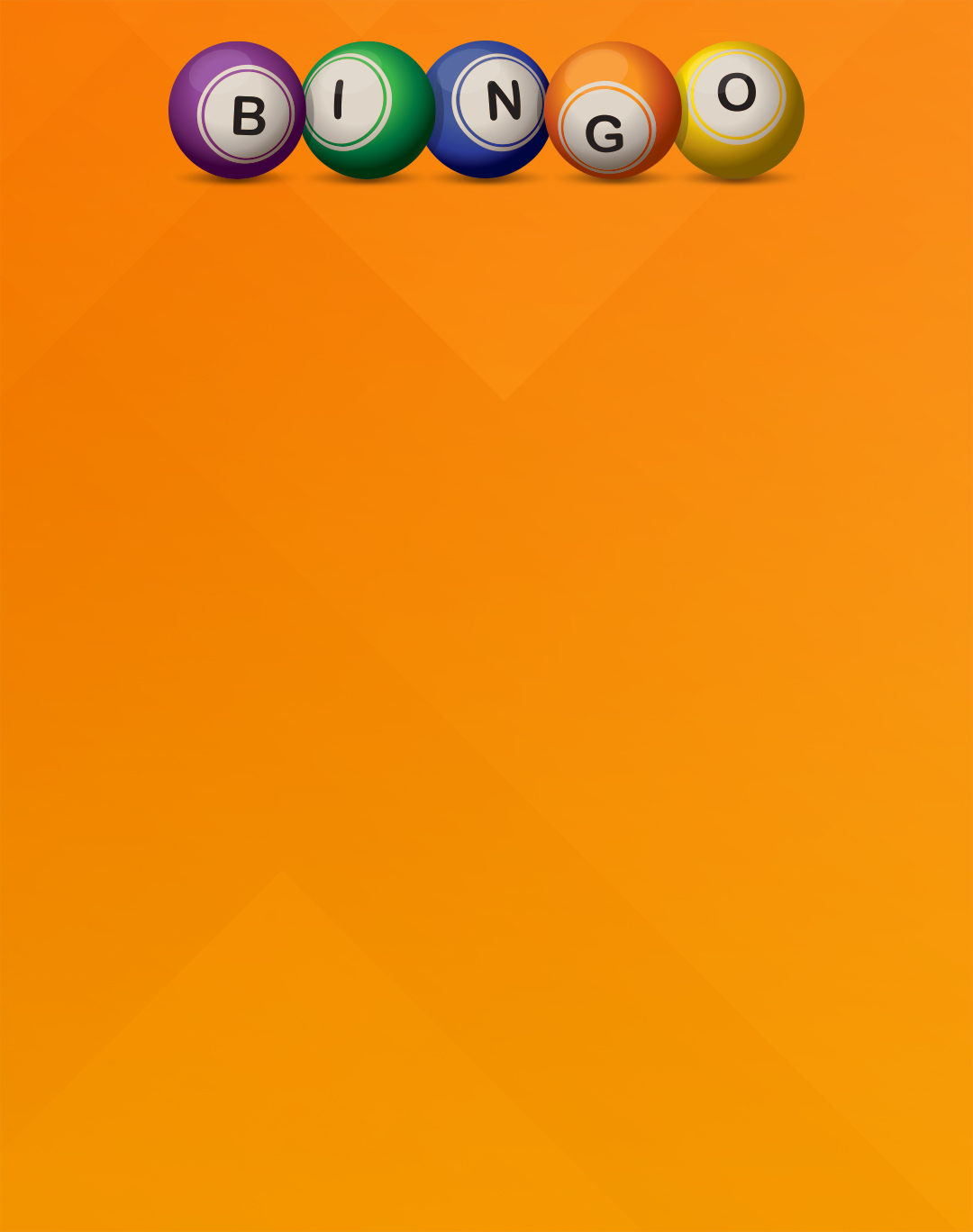 Restaurant Server
Bus Driver
Pharmacist
Gardener
Store Owner
Teacher
Dentist
Nurse
Truck Driver
Librarian
Paramedic
Chef
Postal Worker
Garbage Collectors
Firefighter
Mechanic
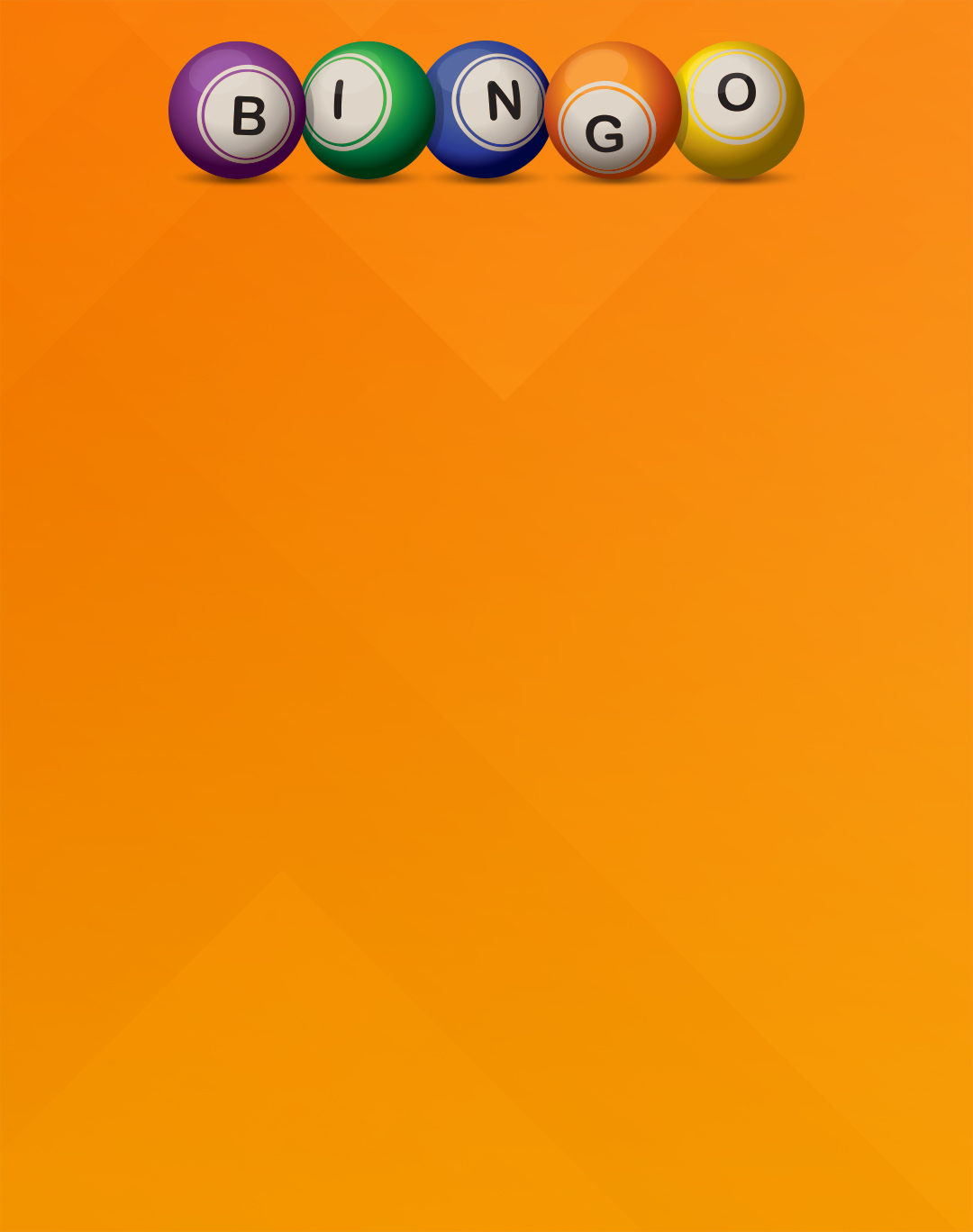 Truck Driver
Garbage Collectors
Librarian
Teacher
Postal Worker
Store Owner
Gardener
Mechanic
Nurse
Chef
Paramedic
Bus Driver
Restaurant Server
Firefighter
Pharmacist
Dentist
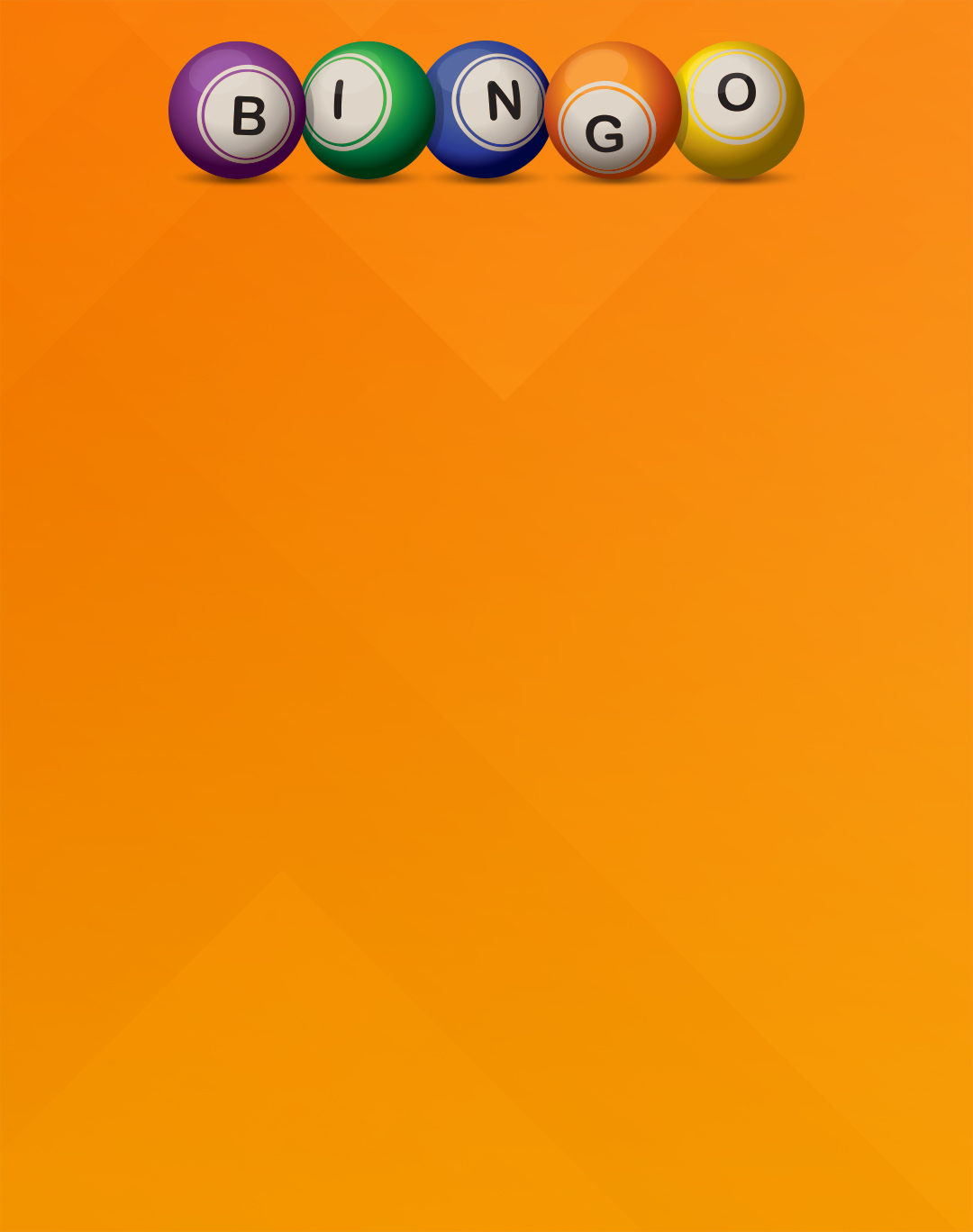 Postal Worker
Dentist
Chef
Gardener
Truck Driver
Store Owner
Garbage Collector
Bus Driver
Restaurant Server
Paramedic
Librarian
Firefighter
Pharmacist
Mechanic
Nurse
Teacher
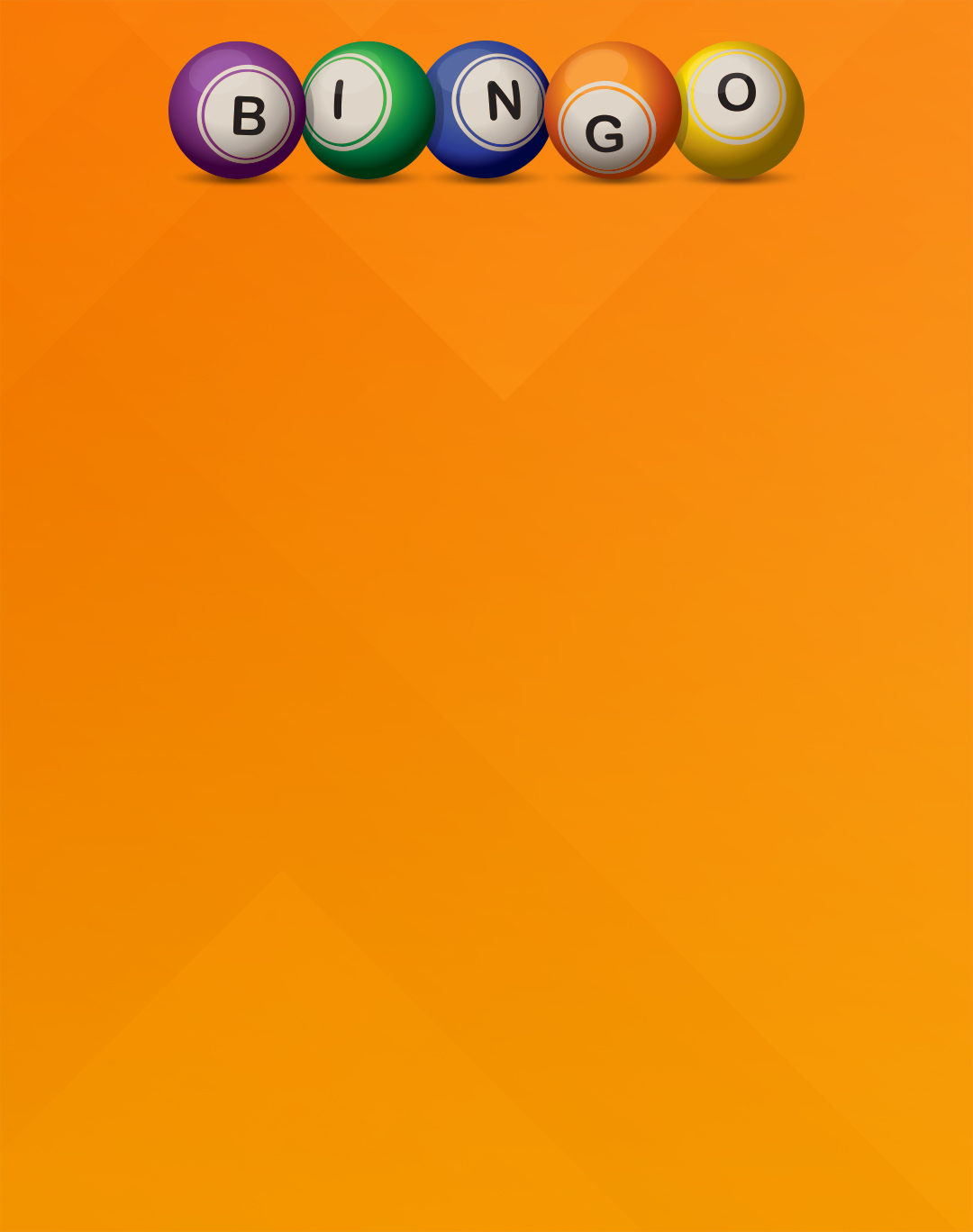 Garbage Collector
Store Owner
Pharmacist
Nurse
Truck Driver
Restaurant Server
Dentist
Mechanic
Postal Worker
Librarian
Teacher
Gardener
Bus Driver
Paramedic
Firefighter
Chef
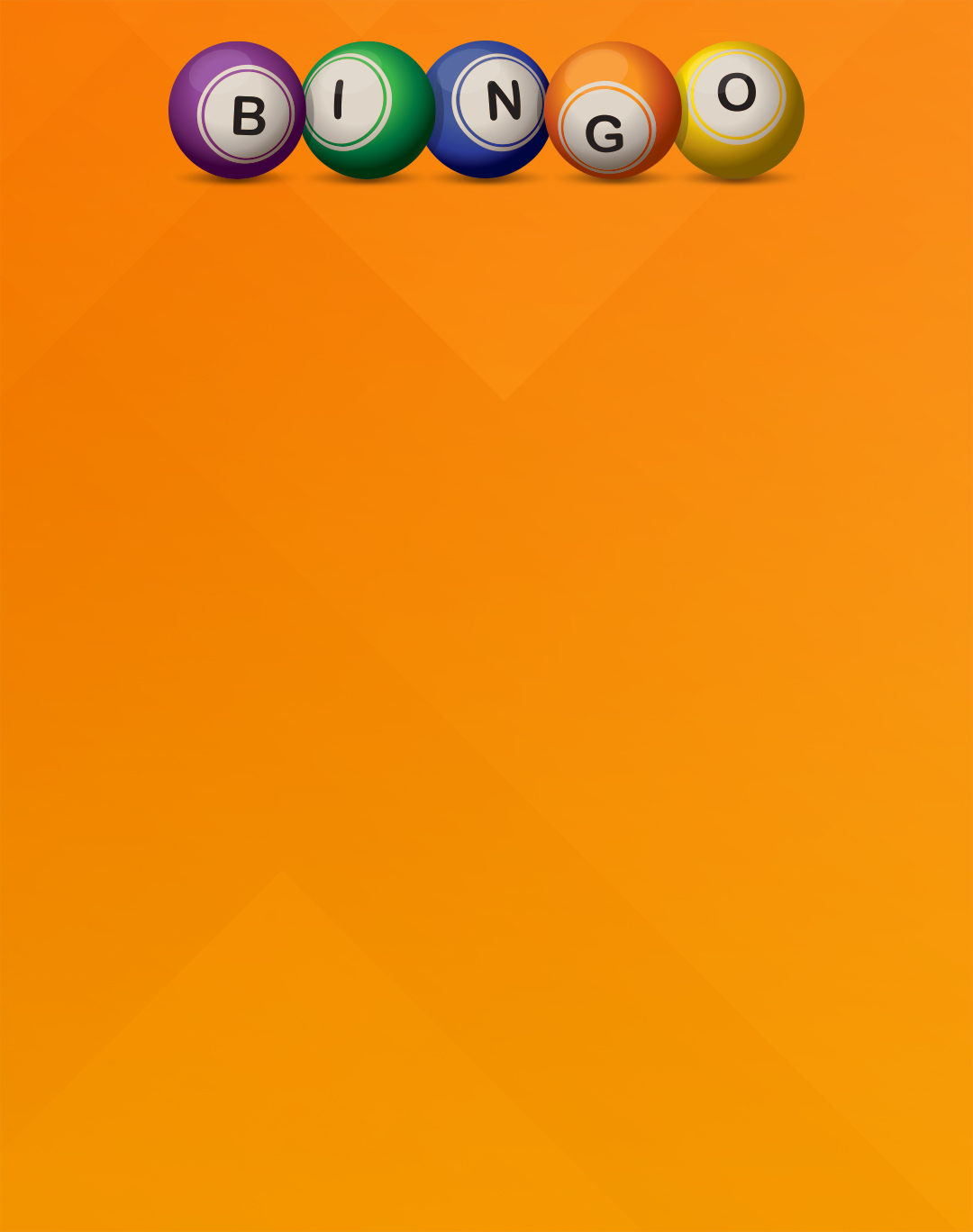 Truck Driver
Pharmacist
Nurse
Paramedic
Store Owner
Librarian
Bus Driver
Teacher
Postal Worker
Gardener
Chef
Mechanic
Garbage Collector
Restaurant Server
Dentist
Firefighter
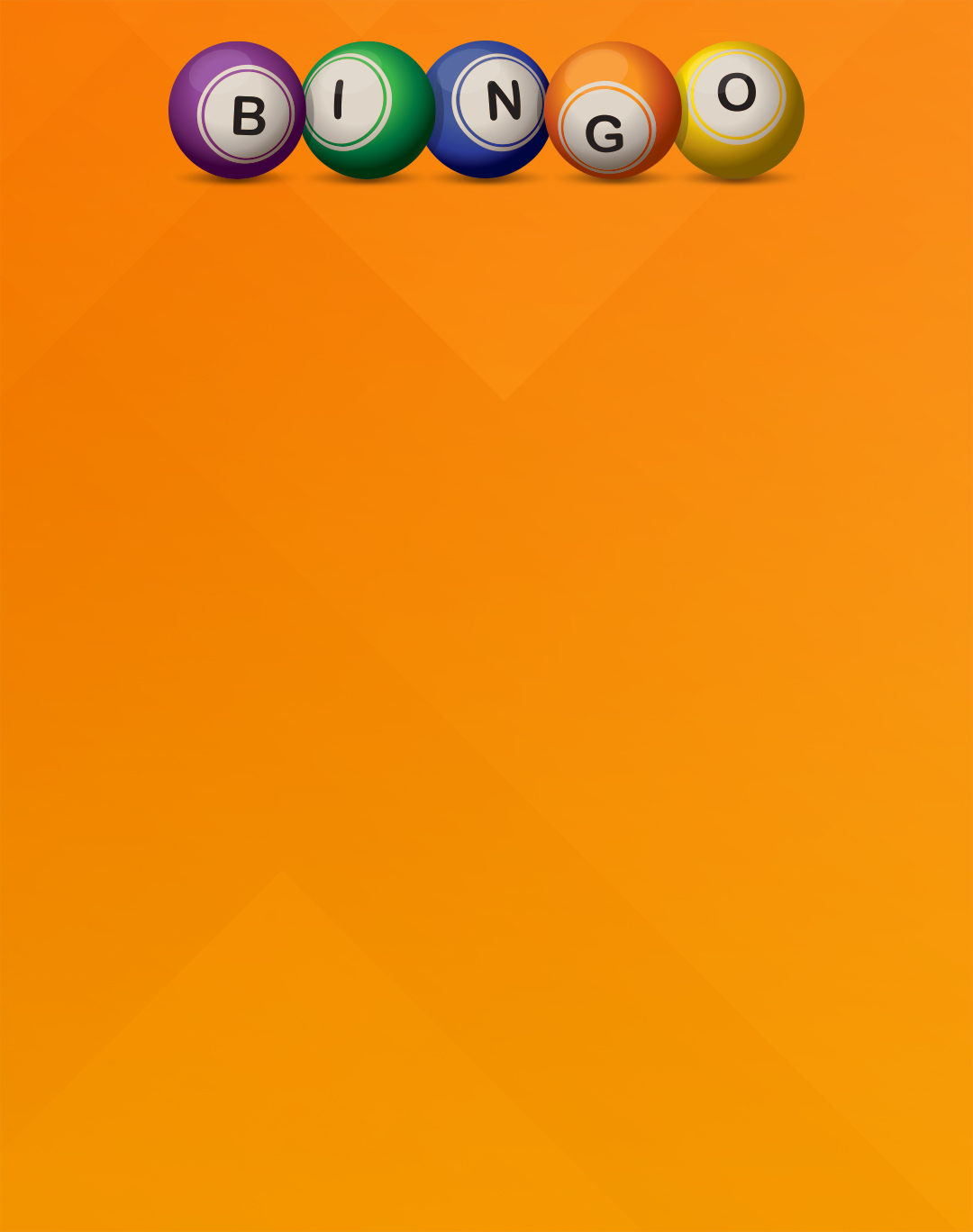 Garbage Collector
Mechanic
Librarian
Nurse
Postal Worker
Chef
Paramedic
Teacher
Bus Driver
Gardener
Firefighter
Dentist
Restaurant Owner
Store Owner
Truck Driver
Pharmacist
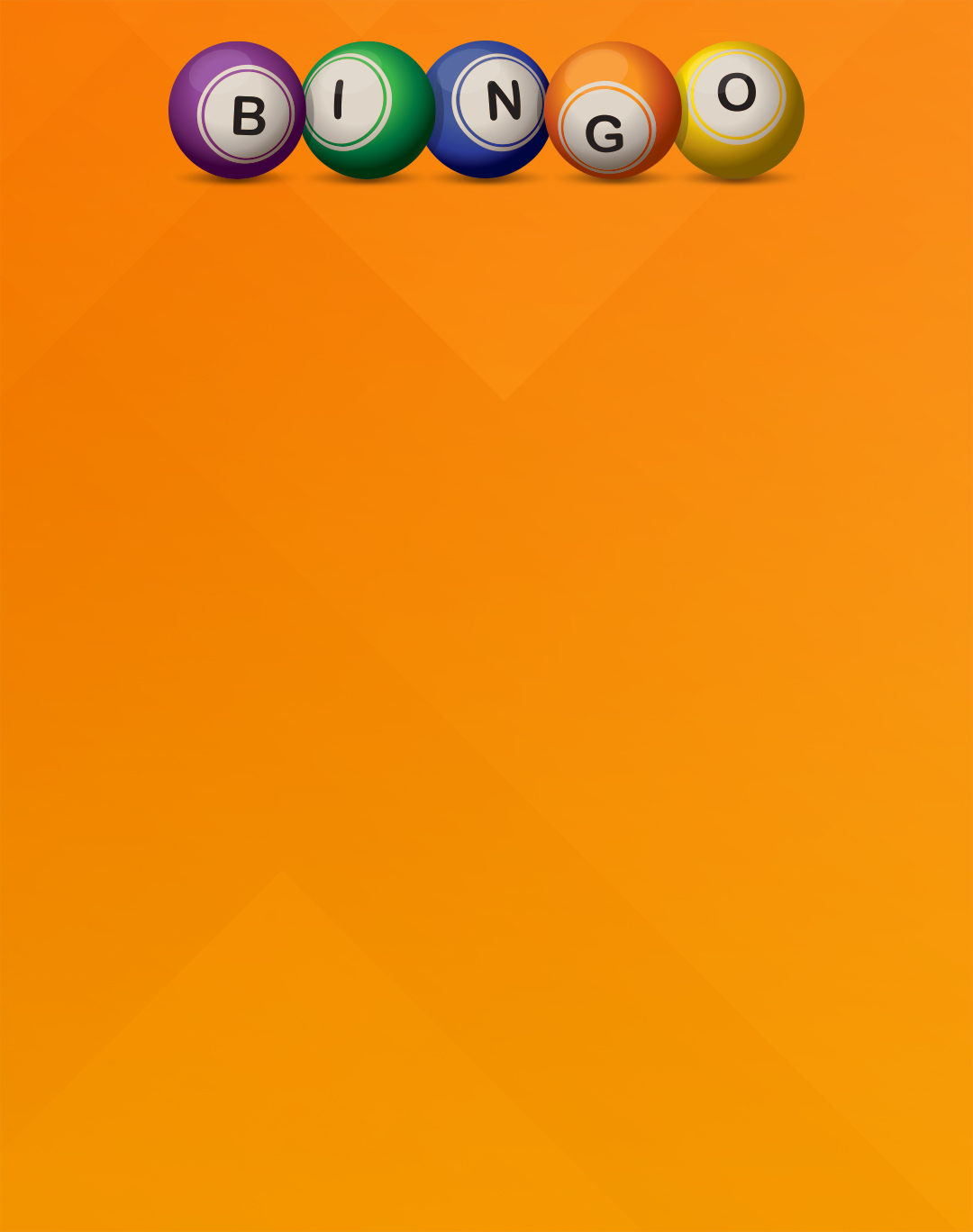 Truck Driver
Postal Worker
Paramedic
Firefighter
Store Owner
Chef
Teacher
Nurse
Restaurant Server
Garbage Collector
Pharmacist
Mechanic
Dentist
Bus Driver
Librarian
Gardener
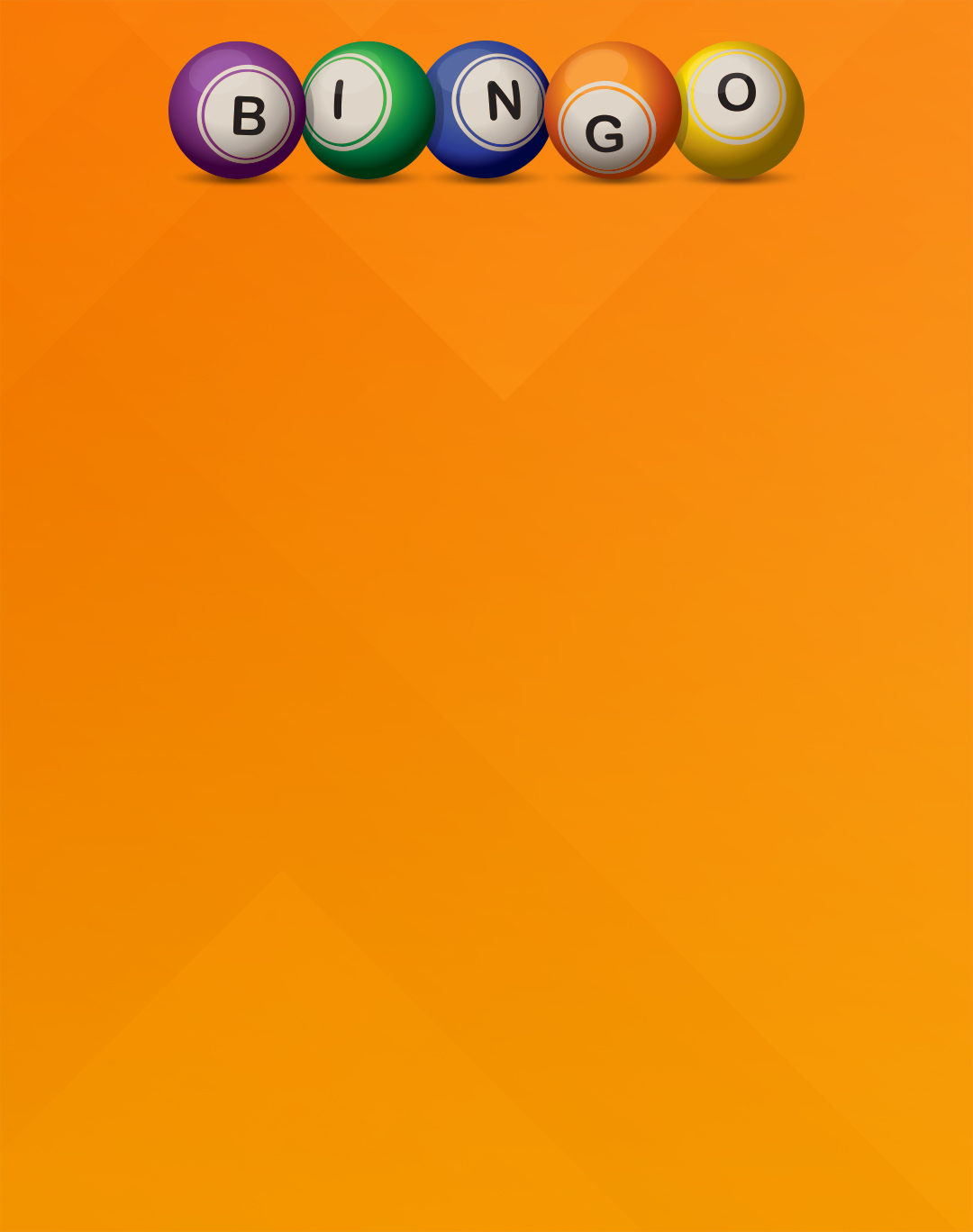 Garbage Collector
Pharmacist
Paramedic
Firefighter
Store Owner
Nurse
Chef
Mechanic
Restaurant Server
Postal Worker
Dentist
Librarian
Truck Driver
Teacher
Bus Driver
Gardener
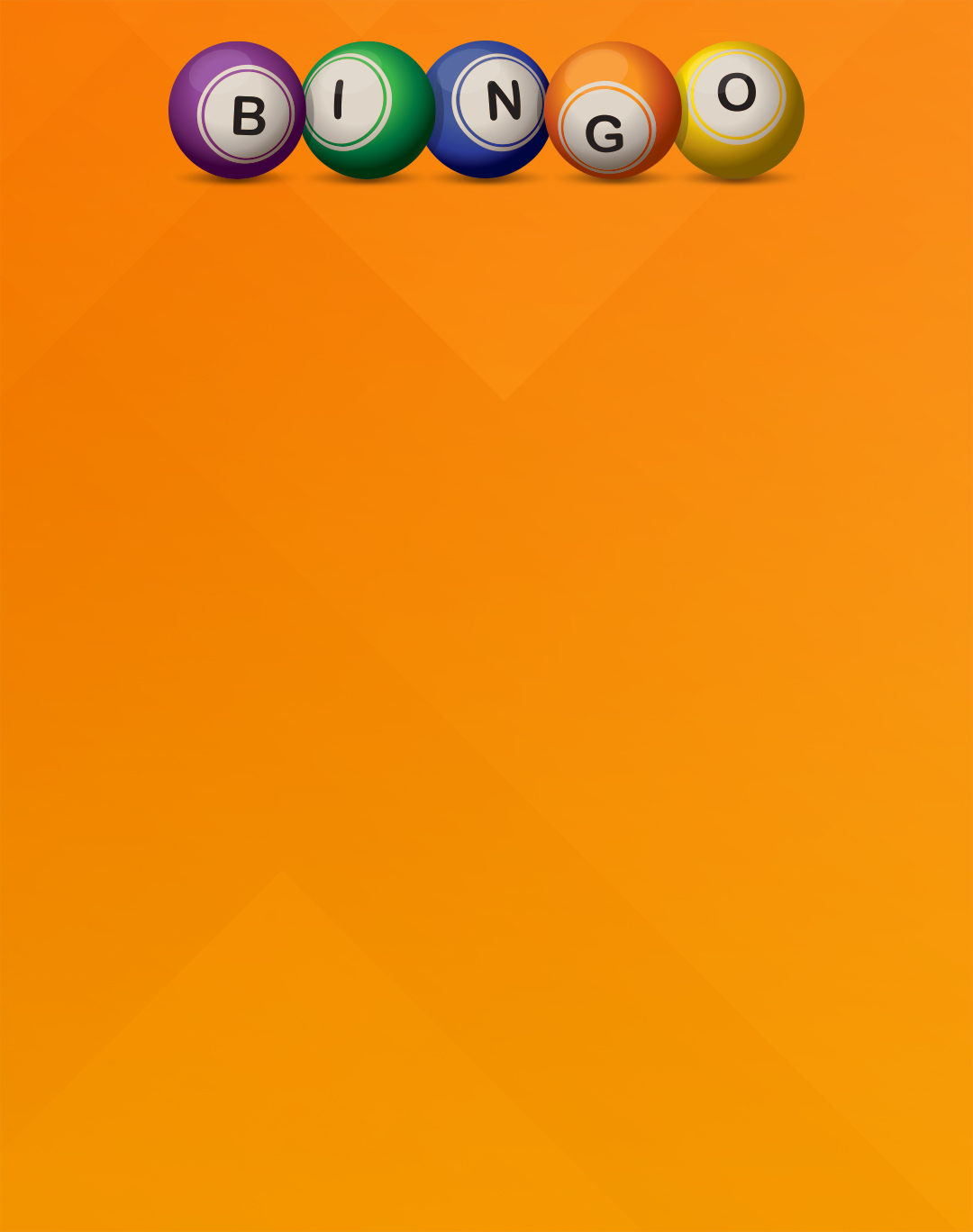 Truck Driver
Teacher
Paramedic
Mechanic
Dentist
Bus Driver
Nurse
Librarian
Postal Worker
Garbage Collector
Gardener
Firefighter
Store Owner
Restaurant Server
Chef
Pharmacist
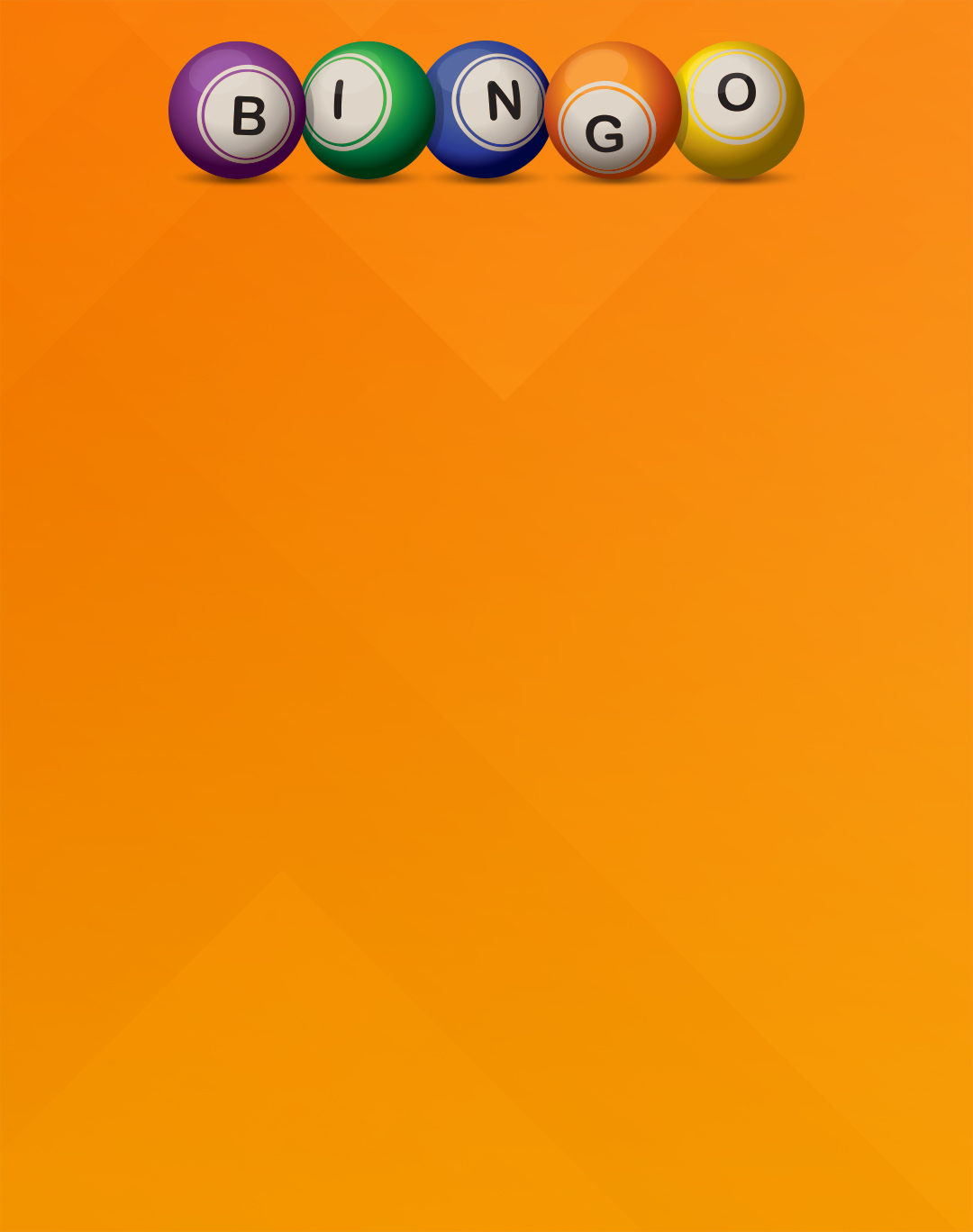 Restaurant Server
Truck Drive
Store Owner
Firefighter
Gardener
Dentist
Teacher
Nurse
Garbage Collector
Bus Driver
Chef
Pharmacist
Postal Worker
Mechanic
Paramedic
Librarian